Die Umwelt
Viktória Slamková
Monika Ševčíková
Die Luft
Die Umweltverschmutzung
Die Fabriken 

Die Abgase 

Sprays – Freonen
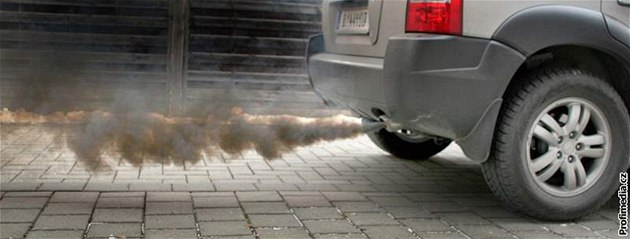 Der Umweltschmutz
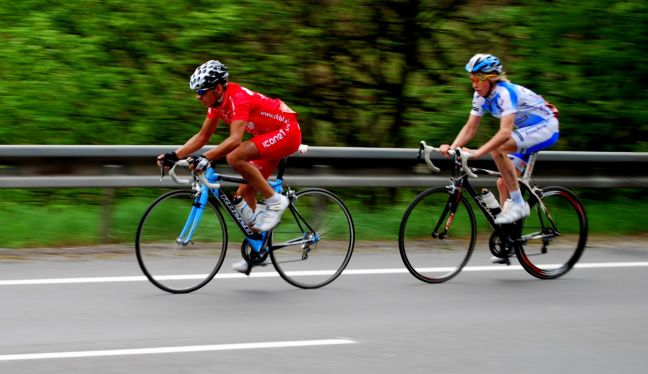 Fahrrad fahren

 Autos mit Katalysatoren

 Verkehrsmittel  benutzen
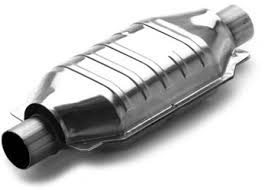 Die Umweltverschmutzung
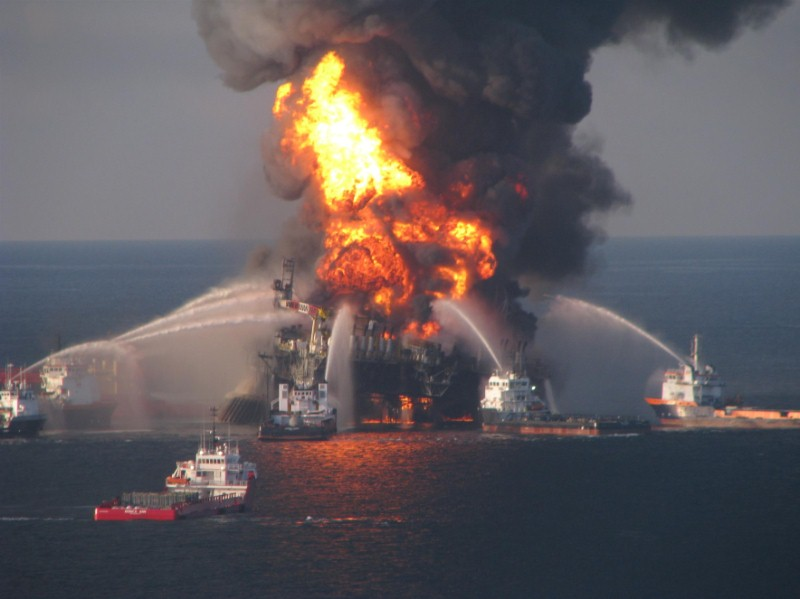 Havarien von Erdöllschifen

Meerverschmutzung

Verschmutzen durch Düngemittel
Der Umweltschmutz
Die Fahrzeuge

Die Düngemittel

Abwasseranlagen bauen
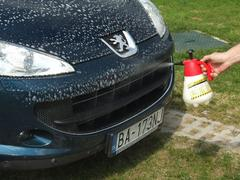 Der  Boden
Die Umweltverschmutzung
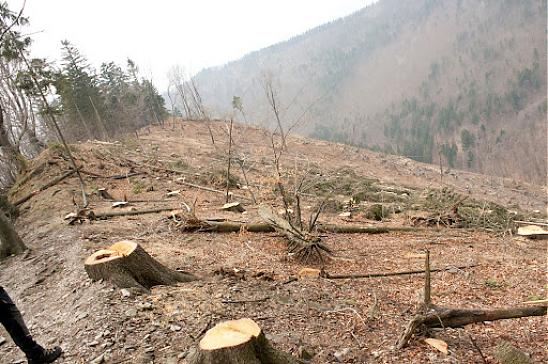 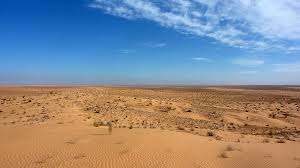 Verschmutzung durch Düngemittel

die Wälder

 die Wüsten
Der Umweltschmutz
Die Bäume und Pflanzen pflanzen

Waldschutzgebiete

Chemikalien
Vielen Dank für Ihre Aufmerksamkeit